Урок - 5 (эл.ст.)   № 34.раздел (III)
ТЕМА: /Т11/ НАПРЯЖЕННОСТЬ ЭЛЕКТРИЧЕСКОГО ПОЛЯ.
ЦЕЛИ: Изучить понятия «напряженность», «линии напряженности», «суперпозиция полей»; описание поля заряженных шара, плоскости, поля в металлах, полярных и неполярных диэлектриков.
ЗАДАЧИ: СОЗДАТЬ УСЛОВИЯ ДЛЯ ДОСТИЖЕНИЯ ЦЕЛЕЙ.
ТИП УРОКА:
ВИД УРОКА:
ДЕМОНСТРАЦИИ: 
Электрическое поле заряженных шариков (султанчики).
Эл поле двух заряженных пластин.
Проводники в электрическом поле.
Ослабление поля диэлектриками.
ХОД УРОКА:
«Как проводники и диэлектрики влияют на эл. поле?
Как узнали величину  элементарного заряда?
1,6  10-19 Кл
Что представлял знаменитый опыт Милликена- Иоффе?
Для диагностики, стр.15
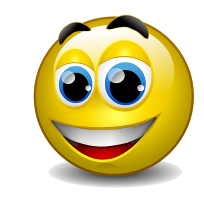 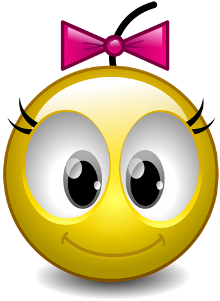 Домашнее задание.
Тема №11 §§ 91-95, 
гр3/т11
 872 873 876 878 883
 710 718 721 724 725
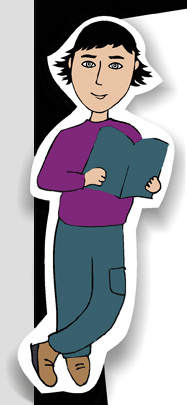 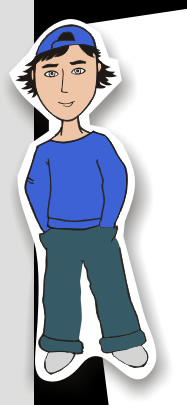 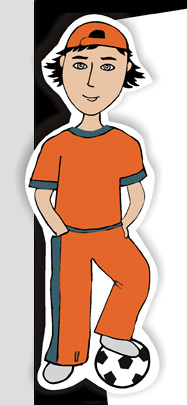 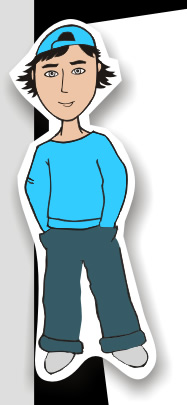 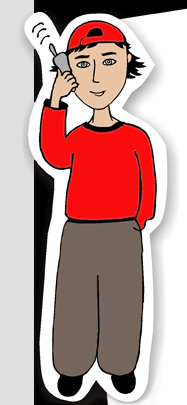 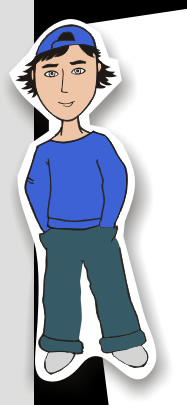 Физика 10
Тема №11
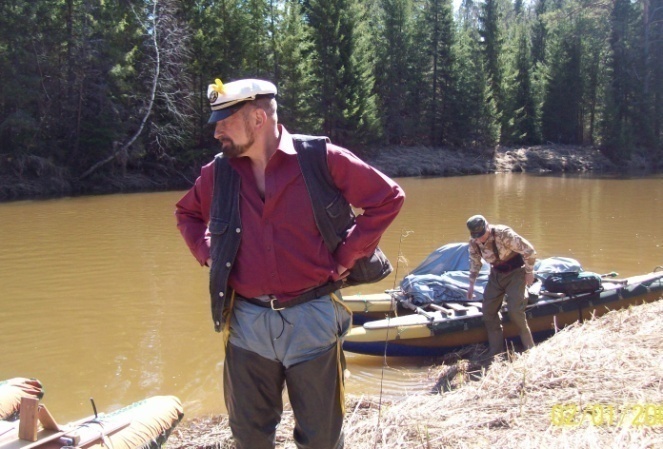 Напряженность
электрического.
поля
Физика от физика,  стр.23
силовая х-ка данной точки поля
EN = k Qc
      R2
FQ
F  = EN qпр
F
Н
Кл
r
N
Qсозд
qпробн.
k Qс
F = mg
НАПРЯЖЕННОСТЬ
k Qс qпр
EN =
EN =
FQ =
 r2
 r2
qпробн.
EN =   k Qc
          R2
Суперпозиция  полей
919 Демк
q2
q1
Е2
ЕN
12 см
Е1
122= 82 +82 – 2*8*8cos 
8 см
8 см
k q1
E2N =
k q2
 r22
E1N =
N
 r12
Е1 +E2 = ЕN
ЕN2= Е12+E22- 2Е1 E2cos =2Е12-2Е12cos 
Суперпозиция  полей
11-3, стр.23
q2
q1
Е2
ЕN
5 см
Е1
ЕN2= Е12+E22
4 см
k q1
E2N =
k q2
3 см
 r22
E1N =
N
 r12
Е1 +E2 = ЕN
11-3. Напряжённость ЭП,
F  = EN qпр
q2
q1
гуще 
не пересек
F
F
ЕN
Линии
напряженности
qпробн.
Фарадей
N
Eпл = Qпл   
              20S
qпл
qпл
2 0S
2 0S
Епл=
однородное
Епл=
Е1 +E2 = ЕN
Еме
Е
В проводнике
электрозащита
EВНУТРИ= 0
Е-Eме = Евнутри
EN =   k Qc
          R2
kqш
kqш
 r2
 Rш2
Е
Епов=
ЕN=
Rш
EВНУТРИ= 0
r
диэлектрики
EN =   k Qc
          R2
(нет своб.  е )
Е
Е ди
диполь…
Евнутри
Е-Eди =
хаос
Евнешн Евнутр
 =
Диэлектрическая
проницаемость
…меньше, 
чем в вакууме
Е вак
Е ди
EN =  k Qc
          R2
Е
Е ди
Е-Eди =
Евнутри
Диэлектрическая
проницаемость
Евнешн Евнутр
 =
…меньше, 
чем в вакууме
Е вак
Е ди
11.Напряжённость электрического поля – в. ф. в., х-щая 
силовое действие электрического  поля, ч. р. силе, действующей на 
единичный пробный положительный заряд.


 Функциональная зависимость.
       Е зависит от:

Принцип суперпозиции полей:

   Действие каждого поля на данный заряд происходит независимо от действия других полей.
Линии напряжённости (силовые линии) - линии, касательные к которым совпадают с напряжённостью в данной точке.
      Густота этих линий определяет величину напряжённости.

Напряжённость поля заряженного шара.


Напряжённость поля бесконечной плоскости. Поле однородно.
F
qпробн.
F = mg
k Qс
Электрическое поле внутри проводника из-за перераспределения зарядов отсутствует.     (Электростатическая защита).

Диэлектрическая проницаемость среды показывает, во сколько раз 
данное вещество ослабляет электрическое поле; это происходит за счёт 
переориентации молекул диэлектрика.
EN =
EN =
 r2
11-1
EN =   k Qc
          R2
N
FЭ
Е
Fэ=Eqпр
Mg
q1
N
FЭ
Mg
1. Что? Заряд q1  2.Как? покоится!
3. Почему? FЭ+N +Mg = 0(1з-н Н)
из треугольника сил 
 FЭ=Р·tg
из треугольника сил N=Р/соs
FЭ=
k q1q2
N=
F1,2=
 r2
11-1. ФотФ стр. 24
EN =  k Qc
          R2
11-2
Mg
Mg
Mg
Ee
Ei
E
упр.17(1) стр,277
Как в опыте Милликена- Иоффе доказано существование элементарного заряда?)
Fэ
Е
Заряд q1   покоится!
q1
Потому что FЭ+Mg = 0  (1з-н Н.)
Eq1-Mg = 0
Ne=
qi=
Eq2=Mg
N=
Mg
11-2.  ФотФ стр. 24
EN =  k Qc
          R2
проводник
диэлектрик
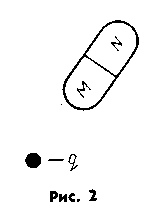 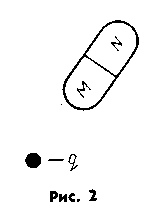 А. М и N нейтральны
Б М — положительным, N — отрицательным...
11-3.  Незаряженное тело из диэлектрика внесено в электрическое поле отрицательного заряда — q, а затем разделено на части М и N (рис. 2). Какими электрическими зарядами обладают части тела М и  N после разделения? А. М и N нейтральны Б М — положительным, N — отрицательным...  В. М — отрицательным, N — положительным. Г. М и N — положительными. Д. М и N — отрицательными.
11-4. Напряжённость ЭП,  стр.24
11-5.  Какое направление имеет вектор напряженности в точке С электростатического поля двух одинаковых точечных электрических зарядов, расположенных  относительно точки С так, как это представлено на рисунке 1.  А.  4. Б. 2. В. 3. Г. 1.    Д. Среди ответов А—Г нет правильного. Не забудьте выполнить эскиз.
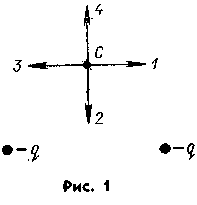 EN =  k Qc
          R2
Е2
Е2
ЕN
ЕN
ЕN
Е1
Е1
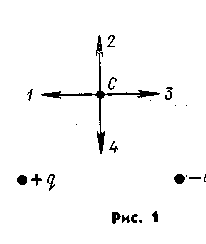 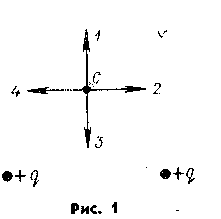 11-5. Суперпозиция полей, стр.24
6.  Какое направление имеет вектор напряженности в точке С электростатического поля двух одинаковых точечных электрических зарядов, расположенных  относительно точки С так, как это представлено на рисунке 1.  А.  4. Б. 2. В. 3. Г. 1.    Д. Среди ответов А—Г нет правильного. Не забудьте выполнить эскиз.
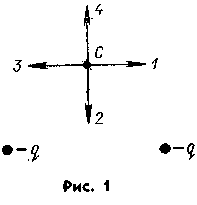 EN =  k Qc
          R2
Е2
Е2
ЕN
ЕN
ЕN
Е1
Е1
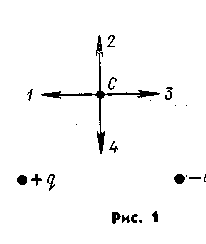 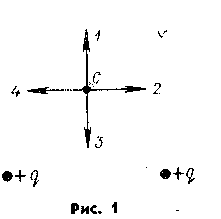 т№11 Суперпозиция полей,      стр.24
11-6. Какое направление имеет вектор кулоновской силы, действующей на отрицательный точечный заряд, помещенный в точку С  (см. рис.1)?   А. 4.  Б. 2. В. 3.  Г. 1.   Д. Среди ответов А—Г нет правильного.
EN =  k Qc
          R2
ЕN
ЕN
F
F
ЕN
F
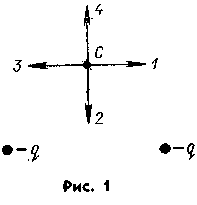 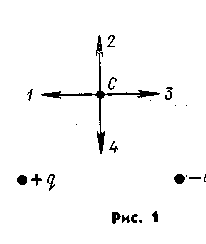 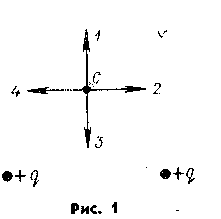 11-6 Суперпозиция полей, стр.24
11-6. Какое направление имеет вектор кулоновской силы, действующей на отрицательный точечный заряд, помещенный в точку С  (см. рис.1)?   А. 4.  Б. 2. В. 3.  Г. 1.   Д. Среди ответов А—Г нет правильного.
EN =  k Qc
          R2
ЕN
ЕN
F
F
ЕN
F
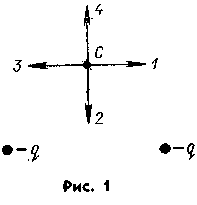 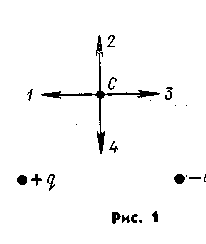 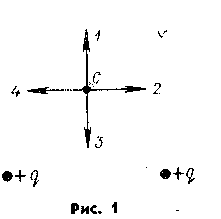 11-6  Суперпозиция полей, стр.24
11-7. Почему птицы слетают с провода высокого напряжения, когда включают ток?
Е2
Е1
802. Два разноименных заряда. Как направлена напряженность в точках, равноудаленных от зарядов? 
( параллельно линии, их соединяющей)
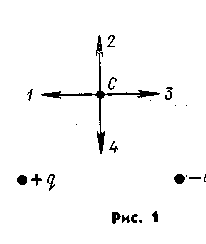 11-7. Напряжённость ЭП,  стр.24
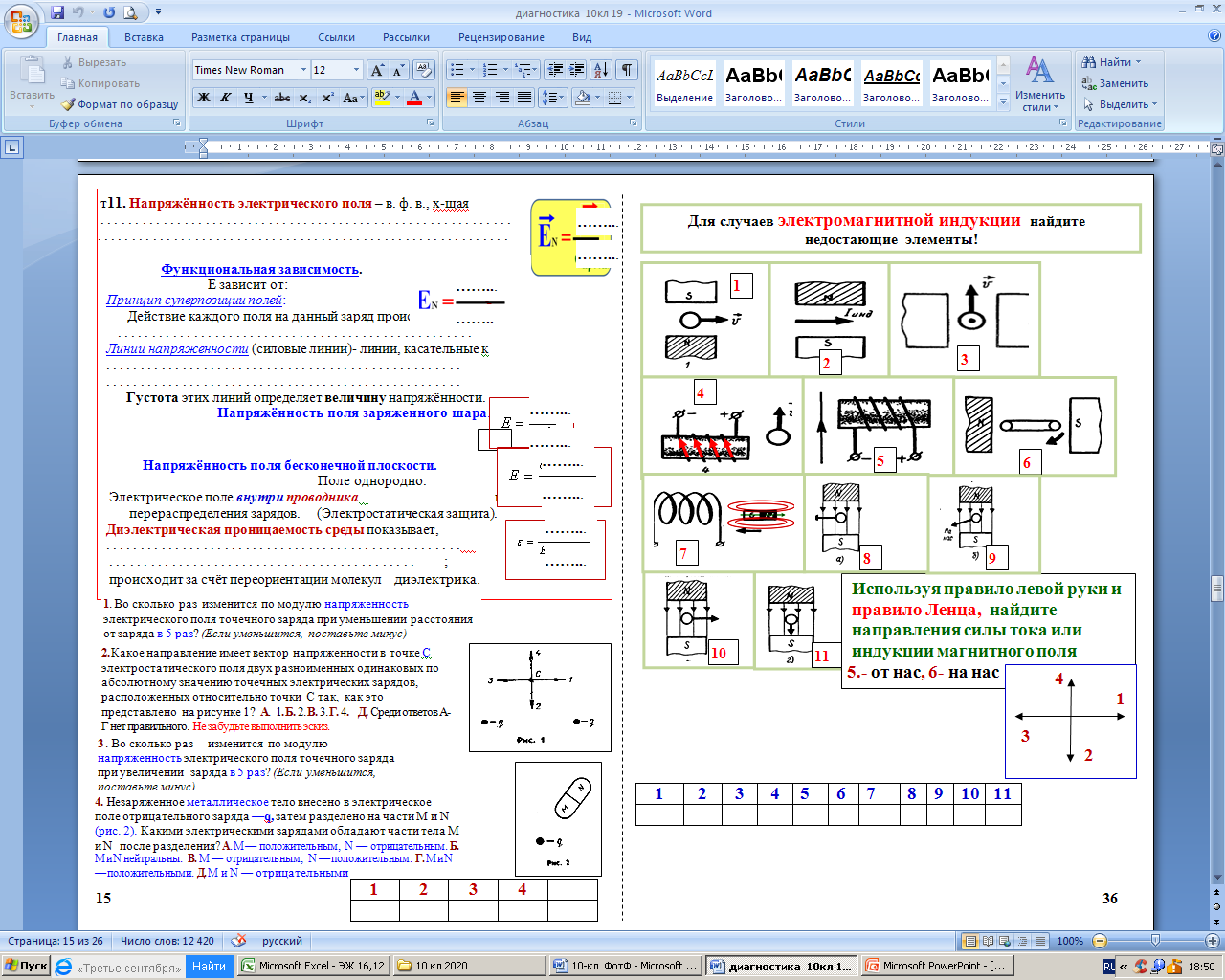 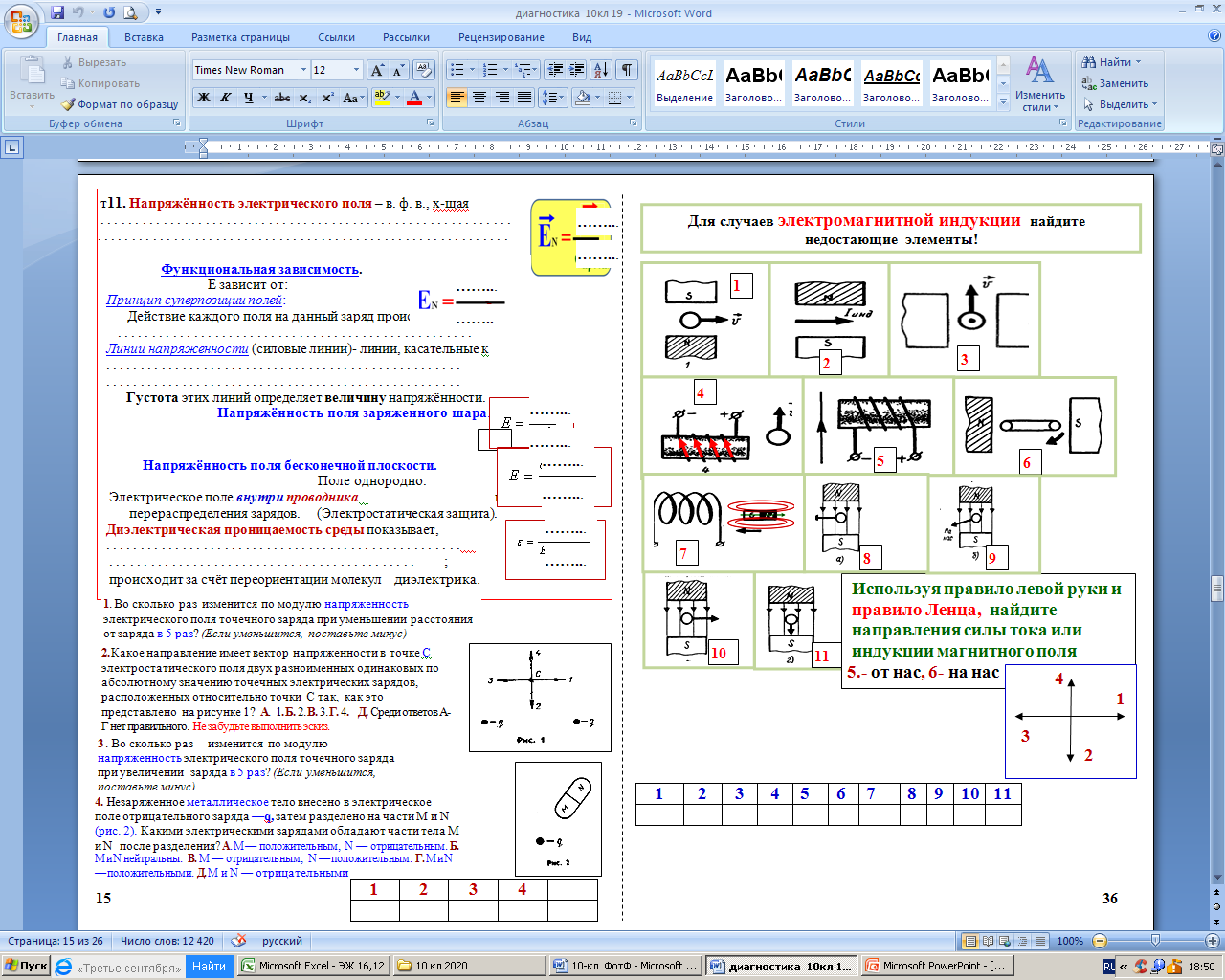 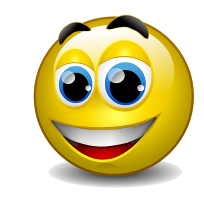 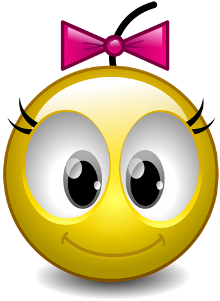 F1,2=     k q1q2
          R2
Домашнее задание.
Тема №11 §§ 91-95, 
гр3/т11
 710 718 721 724 725
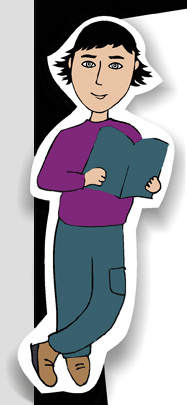 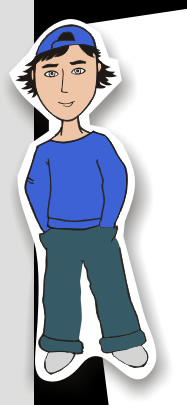 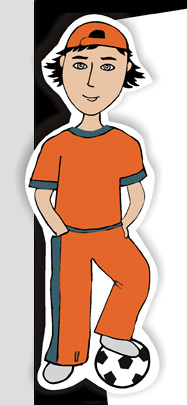 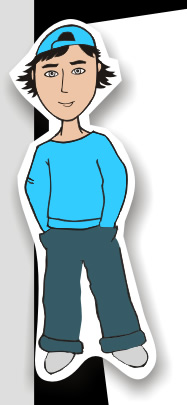 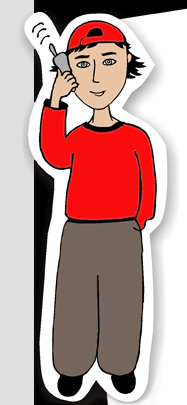 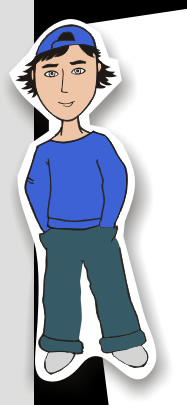 Урок - 6 (эл.ст.) № 35. раздел (III)
ТЕМА: /Т11*/ ЛИНИИ НАПРЯЖЕННОСТИ.
ЦЕЛИ: Закрепить знания по теме 11 и изучить опыт Иоффе и Милликена.
ЗАДАЧИ:  СОЗДАТЬ УСЛОВИЯ ДЛЯ ПЕРВИЧНОГО ЗАКРЕПЛЕНИЯ ЗНАНИЙ ПО ТЕМЕ.
ТИП УРОКА:
ВИД УРОКА:
ДЕМОНСТРАЦИИ: 
ХОД УРОКА:
2. ??? Стр. 260,263,267,269.
3. ПРЗ1,2  стр. 276
4.УПР.17 (1,23), стр. 276
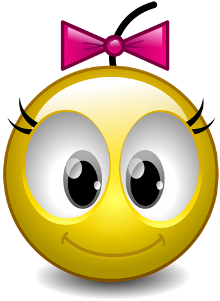 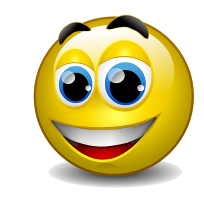 Домашнее задание.
гр3 
№№ 872 873 876 878 883 //т11
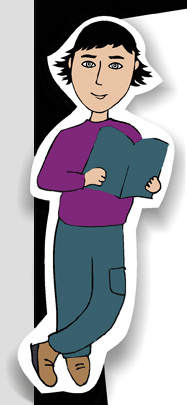 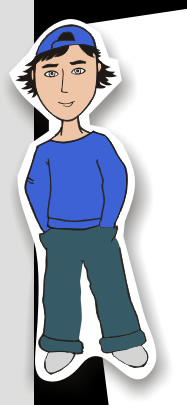 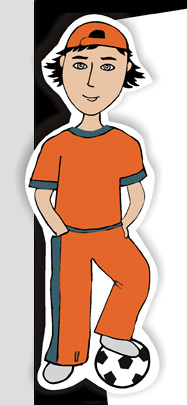 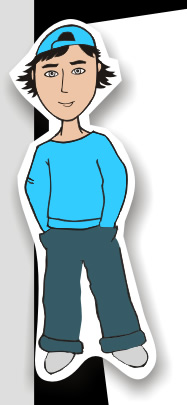 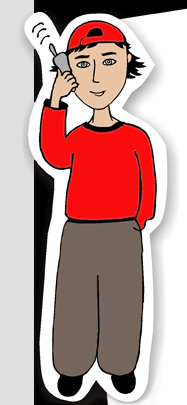 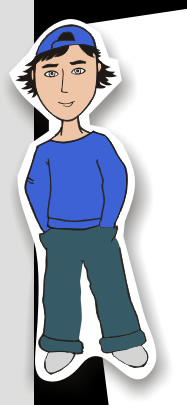 Физика 10
Тема №11б
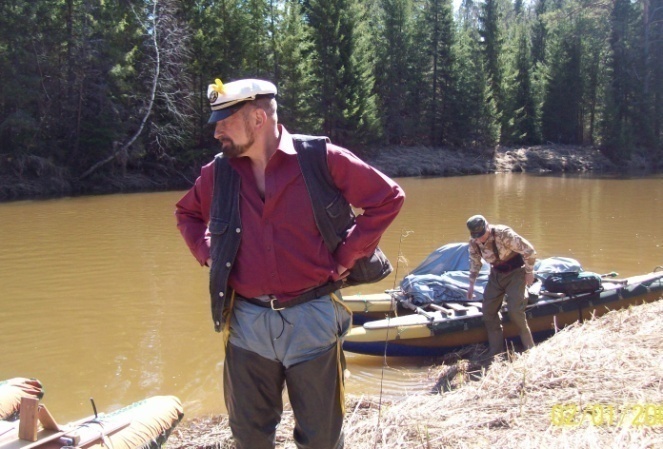 Напряженность
электрического.
Попробуем применить
изученные законы!!!
поля
Физика от физика, стр.24 /для диагн.стр.15
упр.17(3) стр,278
EN =     k Qc
          R2
Работа поля по перемещению заряда
kq
 r2
Fs cos
A =
В
ЕN=
А
А>0
А=0
q
А<0
Д
С
А=0
Поля, в которых работа по замкнутому контуру =0
А   =0
ПОТЕНЦИАЛЬНЫМИ
Задача №4
804. Два одинаковых заряда. Какое равновесие заряда находящегося точно посередине между ними?
Е2А
Е1А
Е1А
Е2А
q2
q1
неустойчивое
q2
q1
устойчивое
805. Вокруг какого провода напряженность поля больше толстого или тонкого?
k Qс
EN =
 r2
807. Зачем между пульверизатором и окрашиваемой поверхностью создают эл. поле?
800. В каком случае напряженность поля в точке, лежащей на половине расстояния между двумя зарядами больше: когда они одноименны или разноименные?
800. В каком случае напряженность поля в точке, лежащей на половине расстояния между двумя зарядами больше: когда они одноименны или разноименные?
Задача №6
q2
q1
ЕА
Е2А
Е2А
ЕА
А
Е1А
Е1А
q1
q2
А
k q1
k q2
E1А =
E2А =
Когда напряженность поля в точке, лежащей между зарядами больше. Когда они одноимённы или разноимённы?
 r12
 r22
Е1 +E2 = ЕN
802. Два разноименных заряда. Как направлена напряженность в точках, равноудаленных от зарядов? ( параллельно линии, их соединяющей)
804. Два одинаковых заряда. Какое равновесие заряда находящегося точно посередине между ними?
801. Почему птицы слетают с провода высокого напряжения, когда включают ток?
802. Два разноименных заряда. Как направлена напряженность в точках, равноудаленных от зарядов? ( параллельно линии, их соединяющей)
804. Два одинаковых заряда. Какое равновесие заряда находящегося точно посередине между ними?
805. Вокруг какого провода напряженность поля больше толстого или тонкого?
Зачем между пульверизатором и окрашиваемой поверхностью создают эл. поле?
Докажите, что такое поле не электростатическое! ( А = 0  по замкнутому конт.)
Суперпозиция  полей
EN =  k Qc
          R2
q2
q1
Е2N
Е2А
Е2В
ЕN
ЕА
ЕВ
Е1N
Е1А
Е1В
В
А
N
k q1
k q2
E1N =
E2N =
 r12
 r22
Е1 +E2 = ЕN
ЕN2= Е12 +E22 - 2Е1E2cos 
ДЗ-СР-3,стр.
EN =   k Qc
          R2
ДЗ,СР-3, стр.17
q2
q1
Е2А
Е2А
ЕА
ЕА
А
Е1А
Е1А
q2
q1
k q2
k q2
r12
r12
8
k q1
k q1
А
E1А =
E2А =
4
=
=
=
 r22
r22
r22
 r12
2
 r12
 r22
Е1 +E2 = 0
2. Два тела с зарядами 8·10–9 Кл и 2·10–9 Кл находятся на расстоянии 12 см друг от друга. В какой точке на линии, соединяющей эти тела, надо поместить заряженное тело, чтобы оно оказалось в равновесии?
Суперпозиция  полей
ДЗ,СР-3, стр.15
919 Демк
kq1
 r2
q2
q1
Е2
ЕN
5 см
Е1
52= 42 +32– 2*3*4cos90
Е1N=
Е2N=
1,1кВ/м
4 см
3 см
9•109•2•10-10
9•109•2•10-10
=
=
0,042
0,032
N
ЕN2= Е12+E22
= 2,32
Е1 +E2 = ЕN
2. Два точечных Разноимённыеенных заряда по 2•10-10 Кл находятся на концах гипотенузы длиной 5 см. Определить напряженность поля в точке, находящейся на расстоянии 4 см от первого и 3 см от второго заряда.
2 кВ/м
kq2
 r2
EN = k Qc
          R2
Суперпозиция  полей
Задача №7
\919 Демк
q2
q1
Е2N
Е2N
ЕN
Е1N
Е3N
Е1N
Е3N
N
k q1
k q2
k q3
E1N =
E2N =
E3N =
 r12
 r22
 r32
q3
Е1 +E2+ E3 = ЕN
EN =  k Qc
          R2
911 Демкович
kqш
kqш
 r2
 Rш2
Е
Епов=
ЕN=
Rш
EВНУТРИ= 0
r
EN =   k Qc
          R2
Задача №6
918 Демк
q2
q1
Е2А
Е2А
ЕА
ЕА
А
Е1А
Е1А
q1
q2
А
k q1
k q2
E1А =
E2А =
Когда напряженность поля в точке, лежащей между зарядами больше. Когда они одноимённы или разноимённы?
 r12
 r22
Е1 +E2 = ЕN
EN =     k Qc
          R2
Суперпозиция  полей
919 Демк
kq
 r2
q2
q1
Е2
ЕN
12 см
Е1
122= 82 +82 – 2*8*8cos 
ЕN=
8 см
8 см
N
Е1 +E2 = ЕN
ЕN2= Е12+E22- 2Е1 E2cos =2Е12-2Е12cos 
EN =  k Qc
          R2
N
Задача №1
FЭ
Mg
q1
N
r
q2
FЭ
Mg
1. Что? Заряд q1  2.Как? покоится!
3. Почему? FЭ+N +Р = 0(1з-н Н)
из треугольника сил 
 FЭ=Р·tg
FЭ=
k q1q2
F1,2=
 r2
N=
из треугольника сил N=Р/соs
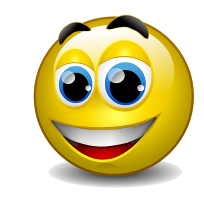 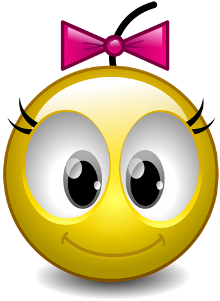 F1,2=     k q1q2
          R2
Домашнее задание.
Тема №11 §§ 91-95, 
гр4/т11 
726 728 729 730 731
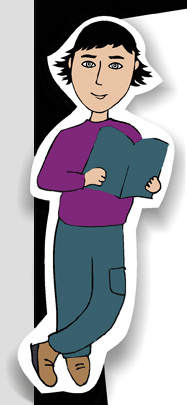 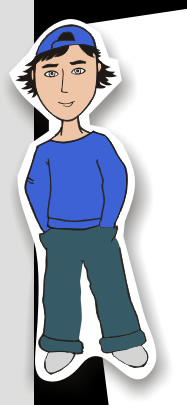 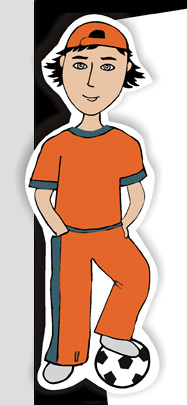 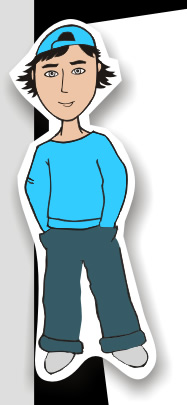 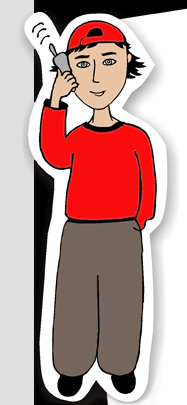 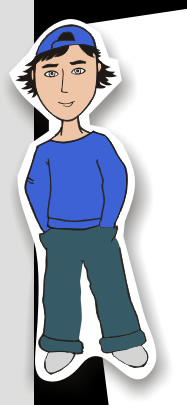 Урок - 7 (эл.ст.) № 36.раздел (III)
ТЕМА: /ЗТ11/ ЭЛЕКТРИЧЕСКОЕ ПОЛЕ В ПРОВОДНИКАХ И
 ДИЭЛЕКТРИКАХ.
ЦЕЛИ: Закрепить знания по теме 11.
ЗАДАЧИ:СОЗДАТЬ УСЛОВИЯ ДЛЯ ЗАКРЕПЛЕНИЯ ЗНАНИЙ ПО ТЕМЕ 
ТИП УРОКА:
ВИД УРОКА:
В
А
Д
С